Мультимедийная презентация«Конституция России: новое время. Авторы. Взгляд поколения Z»
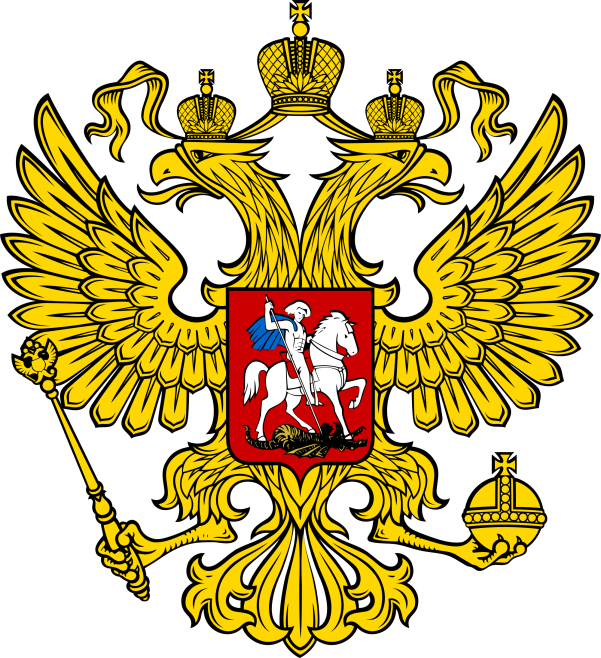 Выполнили: Банных Мария Олеговна, Сергеева Ирина Олеговна. 
МАОУ СОШ №46, 9А класса.
Учитель: Охорзин Андрей Петрович.
Общее значение Конституции
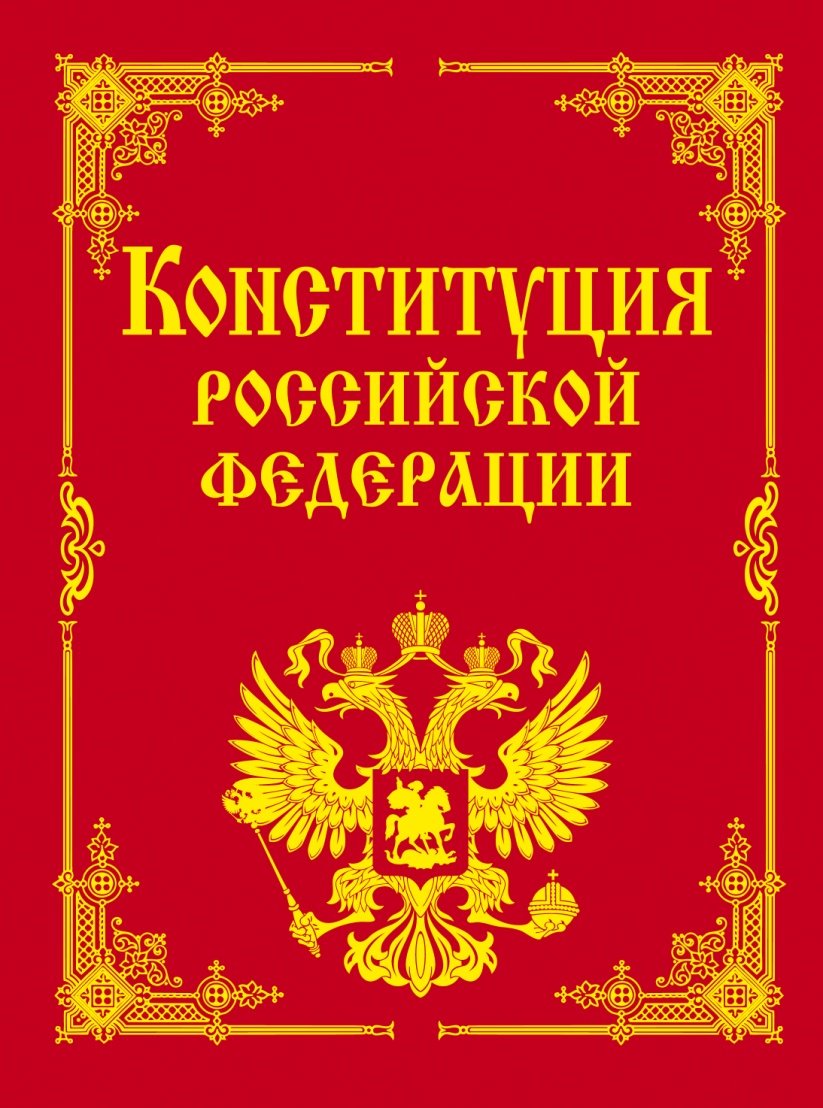 Конституции дается такое юридическое обозначение: нормативный правовой акт высшей юридической силы государства закрепляющий основы политической, экономической и правовой систем данного государства или содружества, основы правового статуса государства и личности, их права и обязанности.
   Конституция в материальном смысле — совокупность правовых норм, определяющих высшие органы государства, порядок их формирования и функционирования, их взаимные отношения и компетенцию, а также принципиальное положение индивида по отношению к государственной власти.
   Конституцию можно также охарактеризовать как договор между населением и государством, где определяется порядок формирования государства и взаимоотношение сторон.
Причиной необходимости создания новой Конституции послужил распад СССР и провозглашение независимости России.
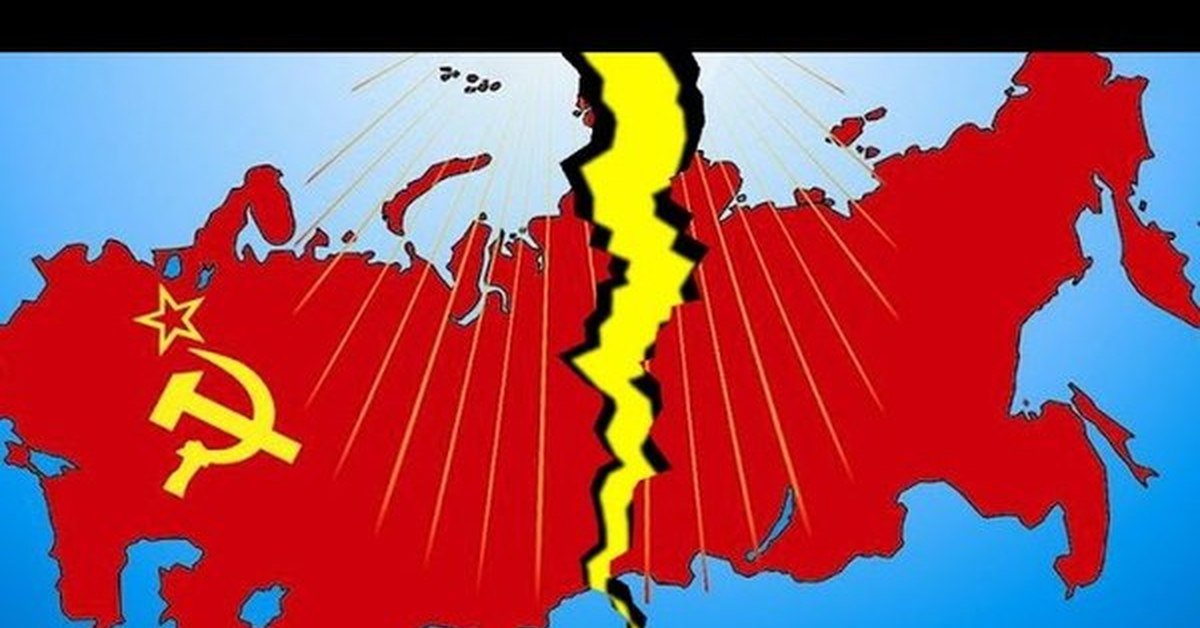 Кризис 1992-1993 года
Противостояние между двумя политическими силами: с одной стороны — президент Российской Федерации, правительство, мэр Москвы  и ряд региональных руководителей, часть народных депутатов — сторонники Ельцина; с другой стороны — руководство Верховного Совета и большая часть народных депутатов, а также вице-президент России А и некоторые другие представители законодательной власти. 
   Кульминацией конституционного кризиса стало вооружённое кровопролитное столкновение 3—4 октября 1993 года в центре Москвы и возле телецентра «Останкино» и последующий штурм войсками, верными Ельцину, Дома Советов России, что, в совокупности, привело к многочисленным жертвам, в том числе и среди мирного населения.
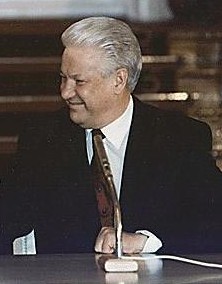 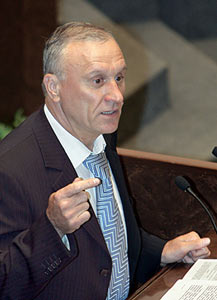 "Конституция создавалась в условиях критических и даже трагических, когда было жестокое противостояние части Верховного совета и президента Ельцина, имею в виду 93-й год. И, в конечном счете, через конституционное совещание удалось выработать единый текст, он же был вынесен на общенародное голосование. Это было уникальное совершенно такое юридическое консенсусное преодоление этого кризиса", — так вспоминает создание Конституции бывший государственный секретарь РСФСР Геннадий Бурбулис.
Цифры
12 декабря 1993 года - референдум по принятию новой Конституции. 
58 миллионов 187 тысяч 755 россиян приняли в нём участие 
54,8%  зарегистрированных избирателей. 
32 миллиона 937 тысяч 630 избирателей (58,4%) - проголосовало за принятие Конституции. 
25 декабря 1993 года день опубликования и официального вступления в силу Конституции.
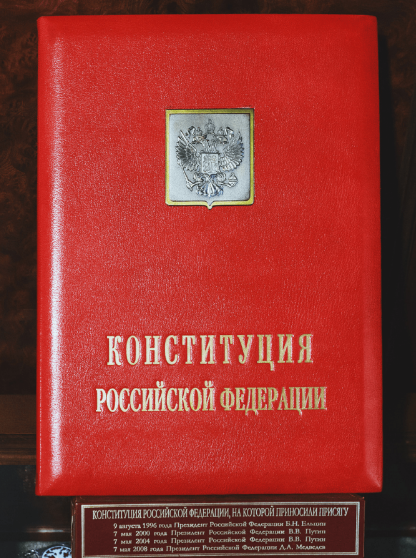 Факты
Действующая Конституция составлена из нескольких источников. 
Главными из них были:
проект Конституционной комиссии Верховного совета Российской Федерации (или так называемый «румянцевский проект»); 
проект, подготовленный Конституционным совещанием, созванным по решению Президента России Бориса Ельцина. 
В итоге проект Конституционного совещания вобрал в себя многие положения проекта Конституционной комиссии и был принят за основу при окончательной доработке Конституции с привлечением субъектов Российской Федерации, депутатов, специалистов, рабочих групп.
Задачи конституции Российской Федерации
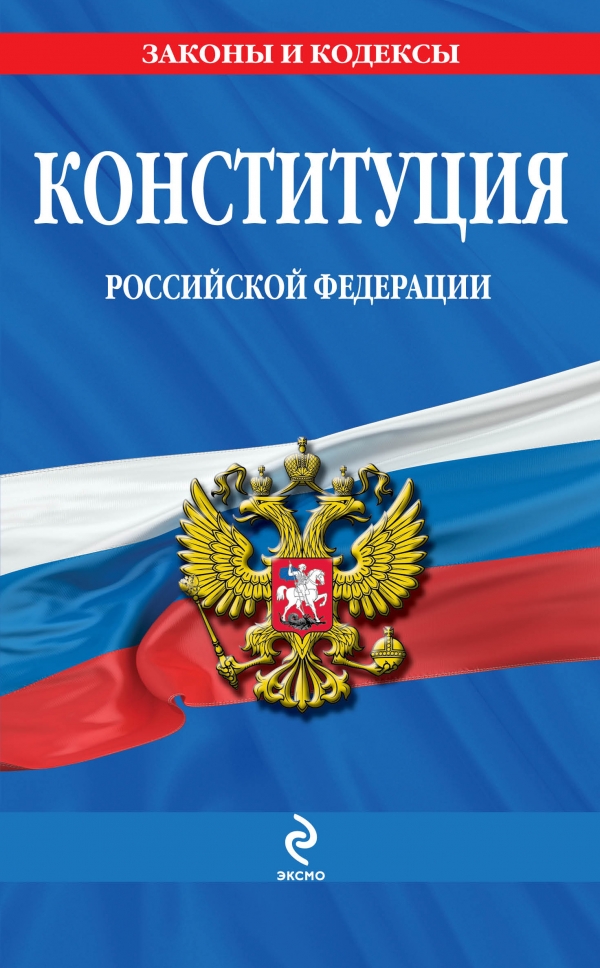 1. Утверждение свобод и прав человека;
2. Утверждение согласия и гражданского мира в РФ;
3. Охран исторически образованного единства государства; 
4. Возвышение суверенной государственности России; 
5. подтверждение незыблемости демократической основы Российского государства;
6. Обеспечение процветания и благополучия России.
Содержание Конституции
Конституция России состоит из двух разделов.
Первый раздел состоит из 9 глав, 137 статей:
  1-я глава — основы конституционного строя;
  2-я глава — права и свободы человека и гражданина;
  3-я глава — федеративное устройство;
  4-я глава — президент Российской Федерации;
  5-я глава — федеральное собрание;
  6-я глава — правительство Российской Федерации;
  7-я глава — судебная власть;
  8-я глава — местное самоуправление;
  9-я глава — конституционные поправки и пересмотр конституции.
Второй раздел содержит заключительные и переходные положения, он состоит из 9 пунктов.
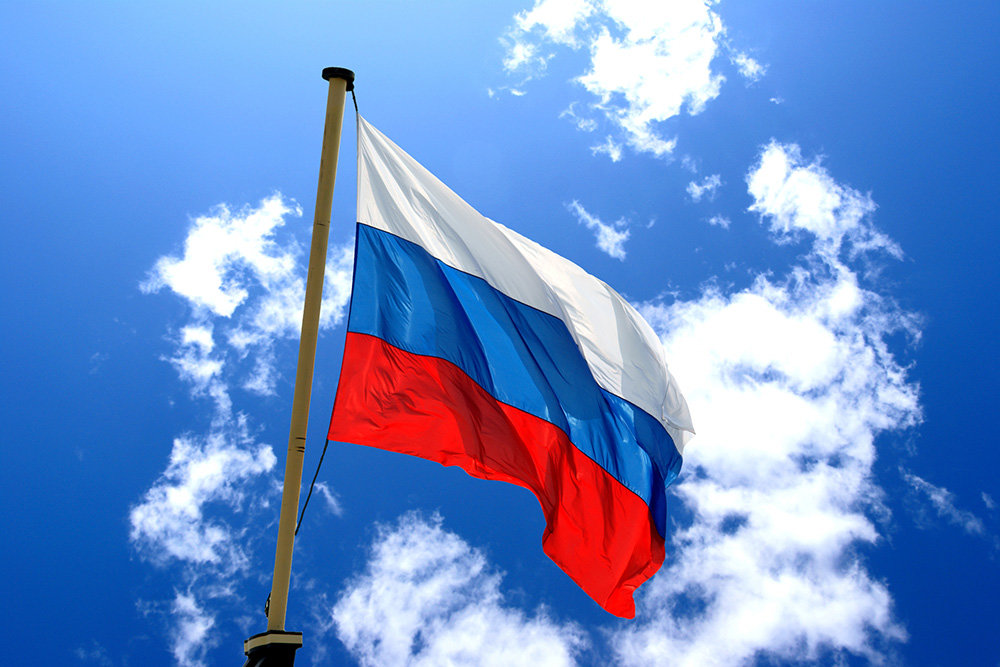 Проблемы Конституции РФ
Принятая в 1993 году Конституция РФ имеет множество серьёзных недостатков. В разных местах Конституции есть вставки, которые пропагандируют сепаратизм, ограничивают суверенитет России, продавливают болезненный псевдолиберализм в качестве государственной идеологии и другими способами ущемляют интересы российского народа.
 Так, например, все попытки защитить учебные заведения от псевдолиберальной пропаганды встречают жёсткое сопротивление политиков и журналистов, которые напоминают, что любая идеология (кроме либеральной) в России запрещена Конституцией.
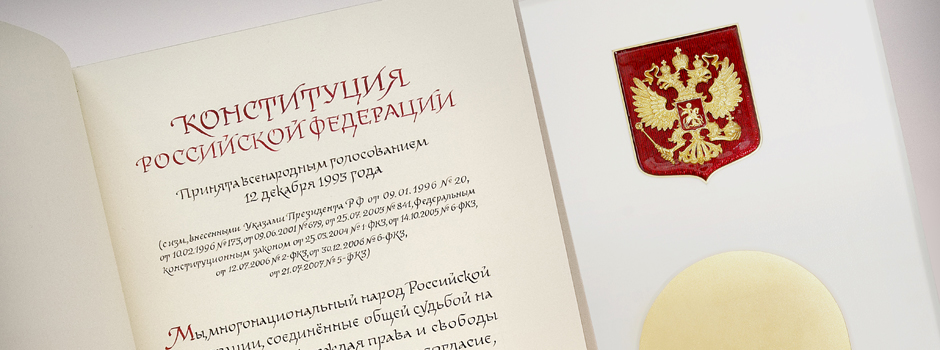 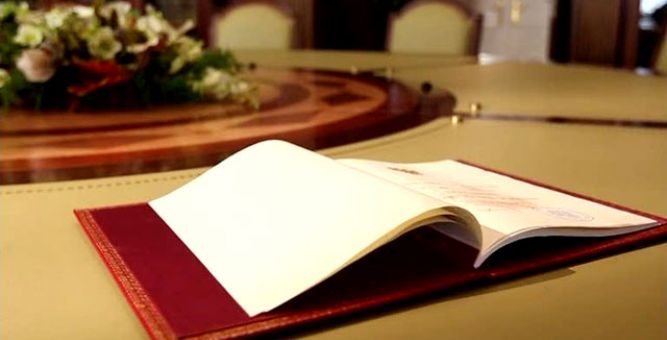 Псевдолиберализм. - попытка перенести либеральные ценности и институты на почву традиционалистских, уравнительных ценностей, что неизбежно приводит к выхолащиванию реального либерального содержания и редуцирование его до уровня средств
Изменения и поправки в Конституции 
С 1993 года в Конституцию было внесено 14 поправок.
10 поправок внесли изменения в статью 65, где перечислены субъекты РФ.
5 поправок, касающихся объединения субъектов РФ;
4 поправки — изменения названий субъектов.
1 поправка — о вхождении в состав РФ новых членов Республики Крым и города Севастополь.
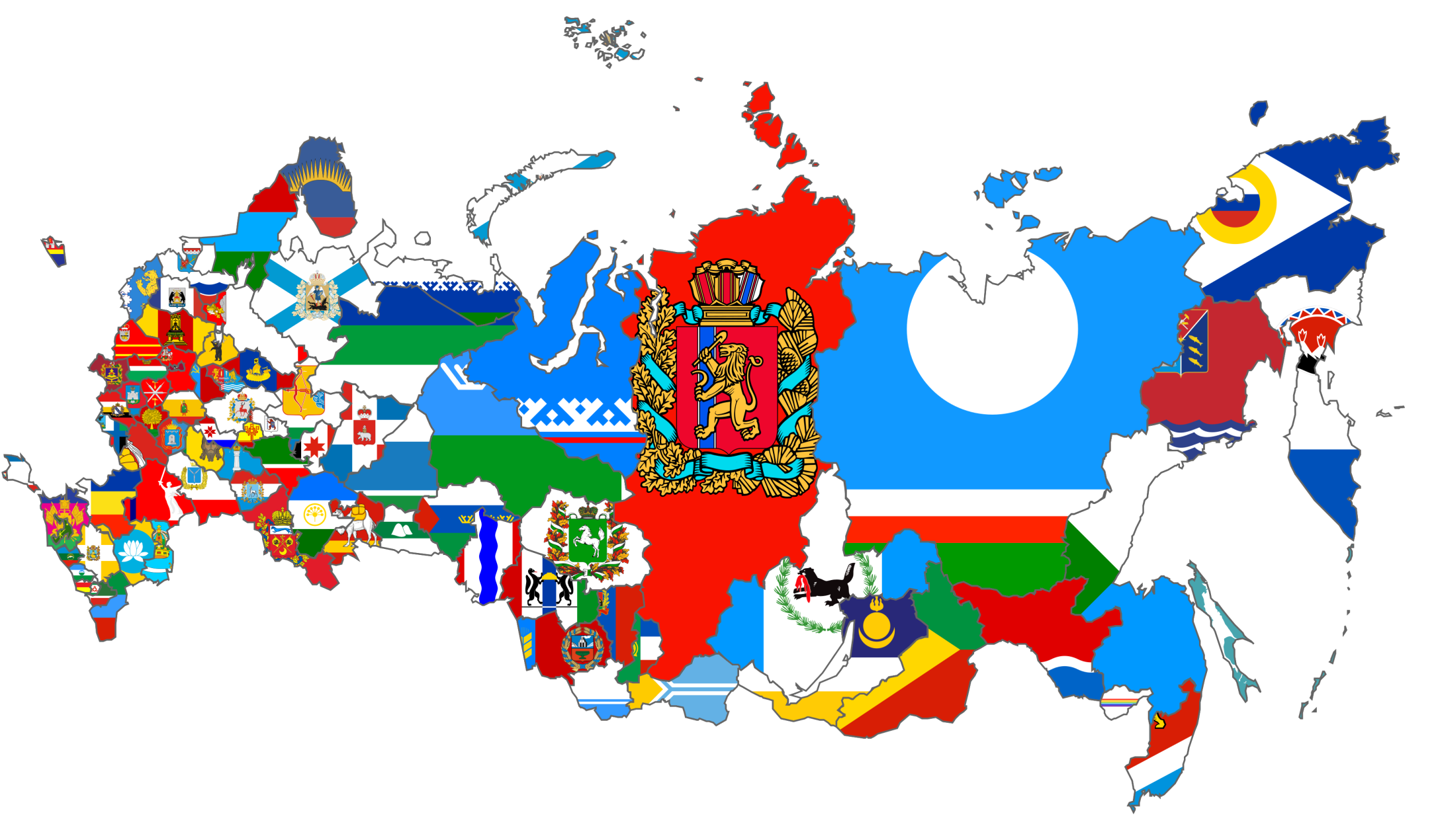 С 1993 года в Конституцию было внесено 14 поправок.
4 существенных поправок:
30 декабря 2008 года сроки полномочий Президента РФ увеличены до шести лет, а Государственной думы — до пяти лет,
30 декабря 2008 года Правительство РФ обязали предоставлять ежегодный отчёт Государственной думе,
5 февраля 2014 года расширены полномочия Президента РФ, связанные с назначением прокуроров, и исключены упоминания о Высшем Арбитражном суде РФ (в связи с объединением Верховного суда и Высшего Арбитражного суда),
21 июля 2014 года в состав Совета Федерации дополнительно введены представители РФ, назначаемые президентом государства и составляющие не более 10 процентов остальных членов СовФеда.
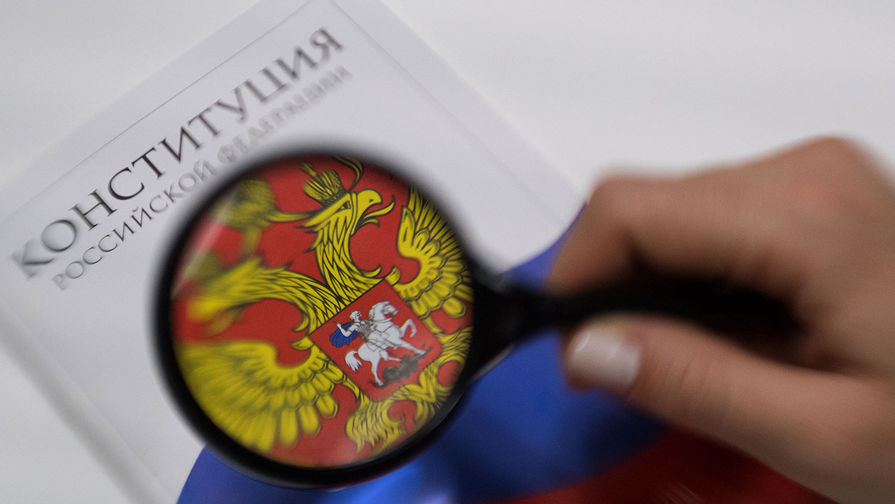 Недостатки Конституции
1. Недостатки, касающиеся правового статуса личности.
   Правовой статус человека и гражданина обусловлен его правами и свободами, данными, прежде всего, Конституцией.
Как показывает практика, сегодня часть прав и свобод человека реально не используется. 
   К сожалению, ни Президент, ни Государственная Дума, ни Совет Федерации не проводят официального анализа практики реализации Конституции в области защиты прав и свобод человека и гражданина. А это, как видится, могло бы помочь в налаживании правильных путей ее реализации.
2. Недостатки, относящиеся к статусу и полномочиям главных государственных органов управления.
Важнейшей проблемой конституционного регулирования являются положения о «ветвях» власти. Так, явно видно  противоречие ст.10 и ст.11 Конституции: в первой говорится о трех традиционных ветвях власти (законодательной, исполнительной, судебной), а во второй упоминается президентская государственная власть. Несмотря на обширную литературу по этому вопросу, на практике для исправления этого недостатка ничего не сделано.
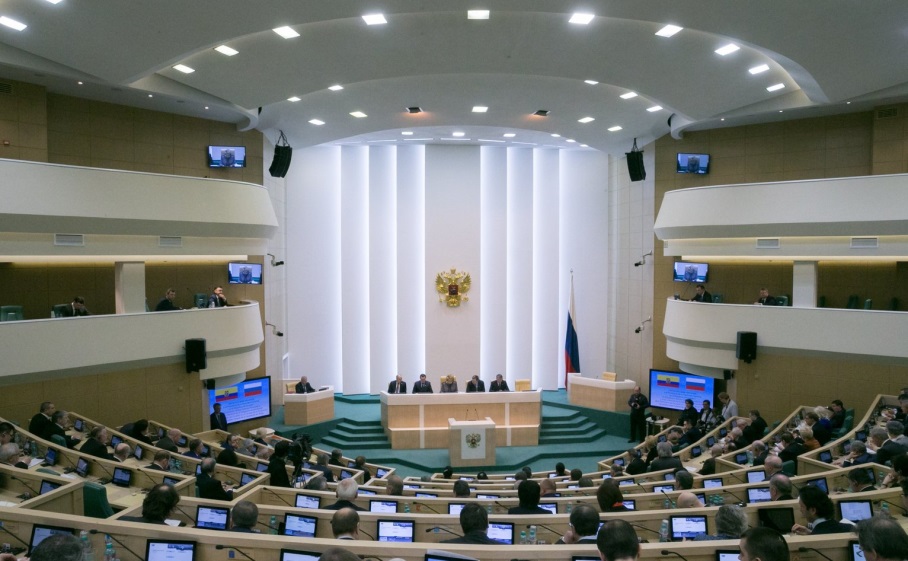 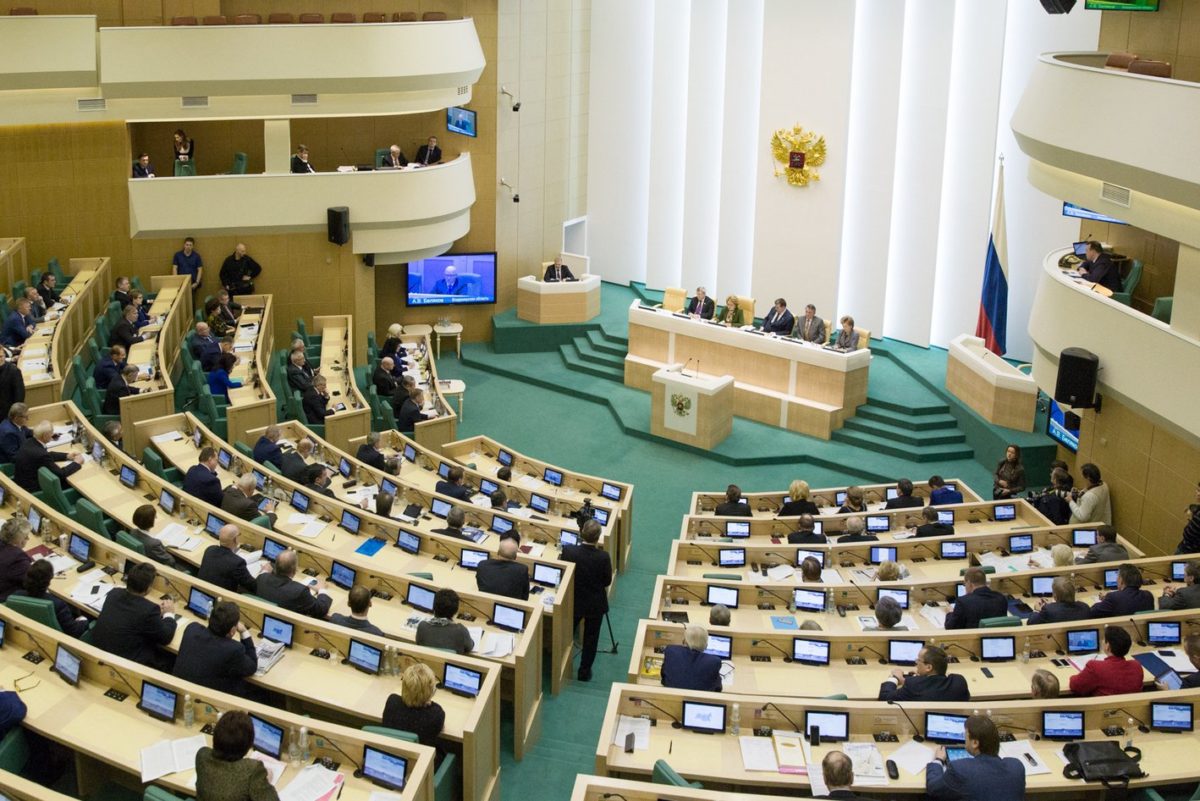 Отношение россиян к Конституции РФ
Мнения россиян по вопросу значимости Конституции в масштабах страны разделились: 34% респондентов сказали, что документ крайне важен для жизни общества, 32% – что его роль незначительна и 27% – что все положения Конституции являются лишь формальностью, а в реальности не исполняются.
  При этом многие участники опроса отмечают важность прав и свобод, провозглашенных Конституцией.
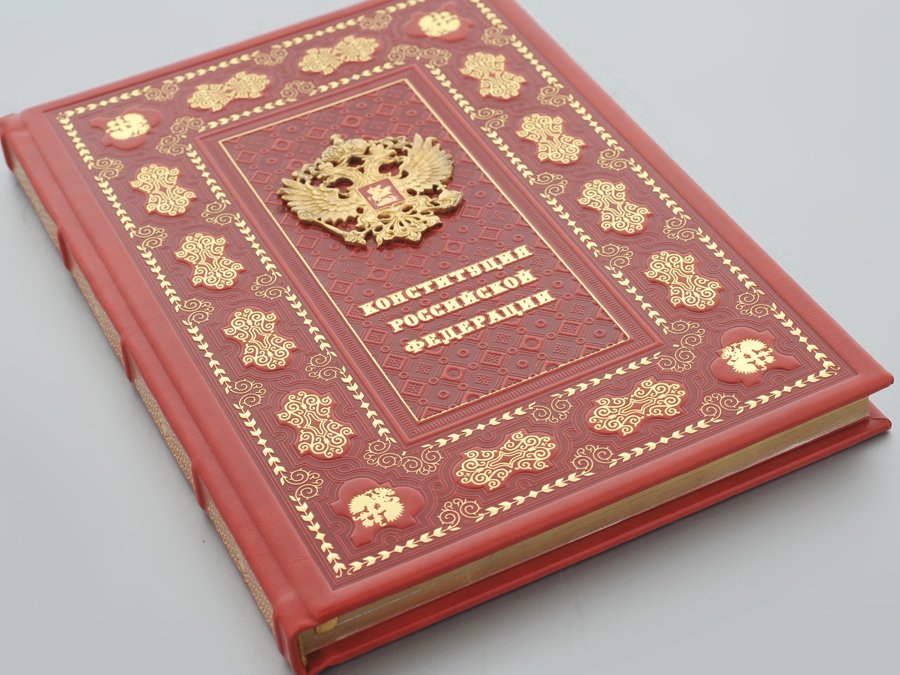 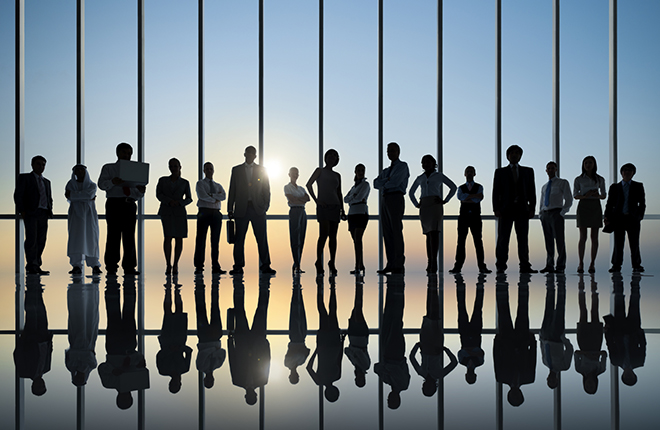 Наше отношение к Конституции Российской Федерации
Конституция – большой, основной государственный закон. 
  Хоть мы ещё и подростки, но мы хотим, чтобы нас защищал большой закон. В этом мы вижу справедливость.
  В жизни общества и государства конституция играет особую роль.
 Любая конституция – это документ, который закрепляет основы конституционного строя государства, права и свободы человека и гражданина, основы общественного строя, форму правления и территориального устройства, организацию высших органов государственной власти, столицу государства и государственную символику.   И действительно, если заглянуть туда, то мы увидим в основном блага для народа и мира, законы, которые всегда выше власти. 
 Право выше власти.
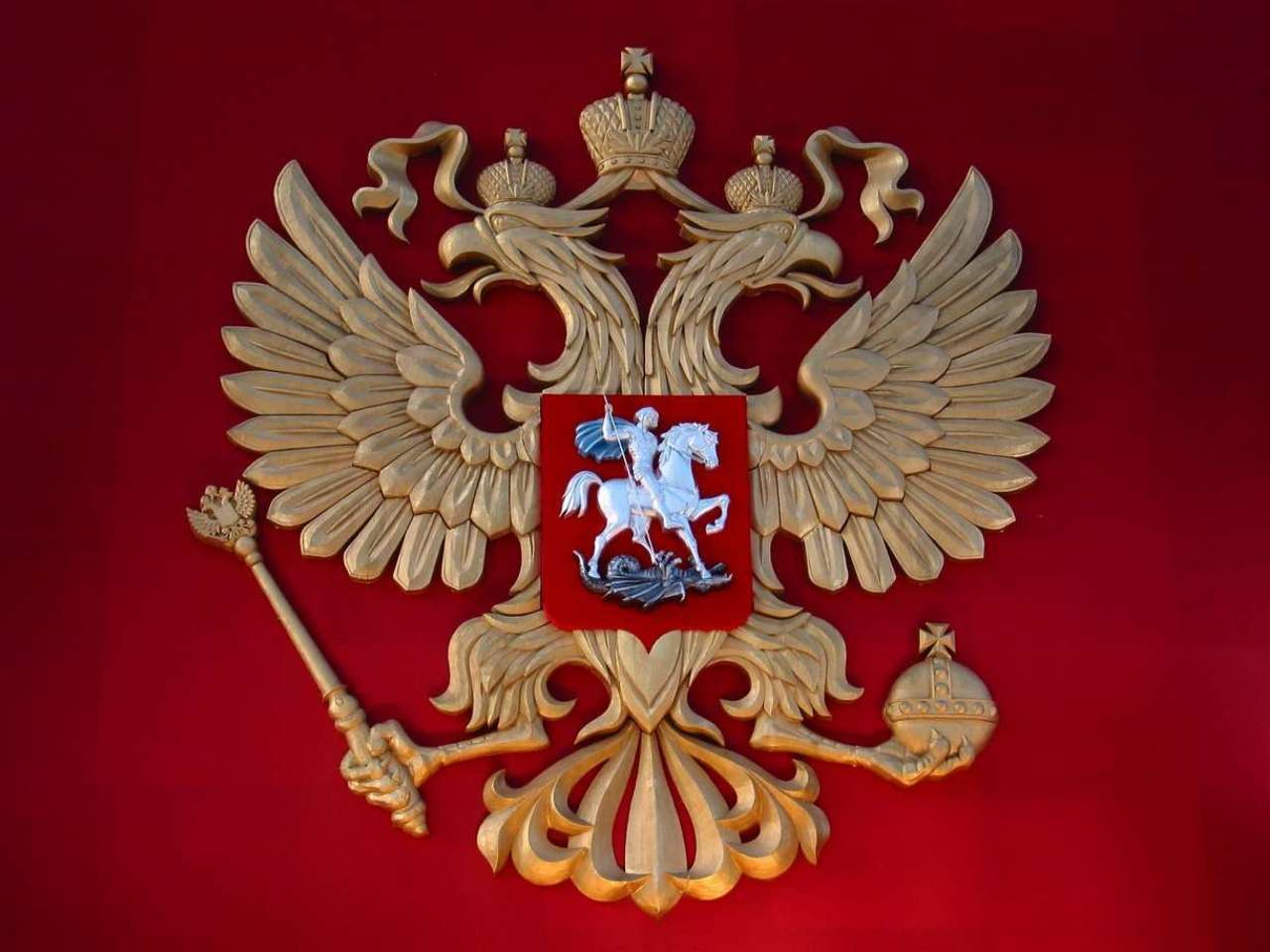 Отношение студенчества к содержанию норм Конституции РФ
По результатам  опроса (анкетирования), проводимого среди старшеклассников 9-11 классов
Недостатком современной Конституции РФ является слабое соблюдение норм Конституции РФ (70%) и низкий уровень ответственности органов государственной власти (45%).
Мнения о необходимости принятия нового текста Основного закона страны разделились : за принятия – 30%; против -60%
В анкетах старшеклассники осознают важность и значимость Конституции РФ для общества и государства, однако отмечают, что нормы Конституции РФ знают только в общих чертах 75% опрошенных;  активным пользователем текста является только 10%
Результаты опроса показали, что и дальше следует продолжать начатую традицию и проводить комплекс мероприятий по повышению правовой грамотности среди обучающихся.
Ссылки на источник информации
https://ru.wikipedia.org/wiki/Поправки_к_Конституции_России
https://ruxpert.ru/Проблемы_Конституции_РФ
https://ru.wikipedia.org/wiki/Конституция_Российской_Федерации
https://ru.wikipedia.org/wiki/Конституционный_кризис_в_России_(1992—1993)
СПАСИБО ЗА ВНИМАНИЕ!
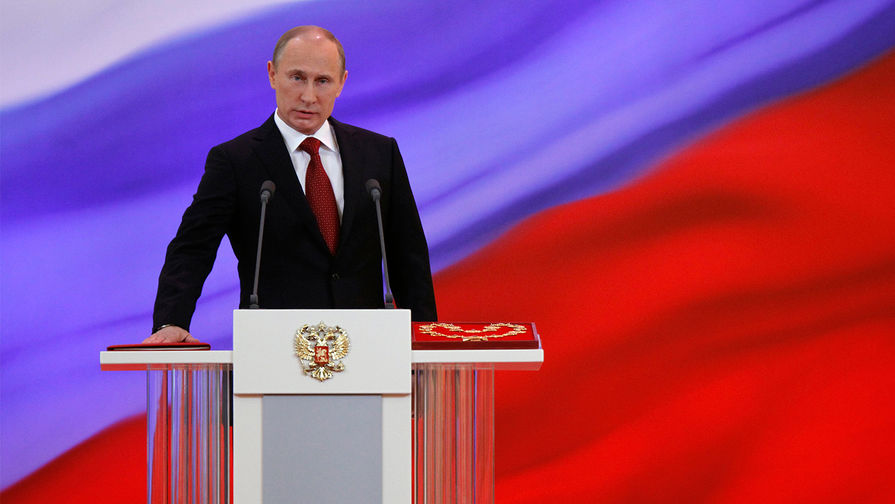